Internationella studenter
Master- vs utbytesstudenter, vem är vem?
Masterstudenter – läser en hel utbildning här, utom-européer betalar avgift
Utbytesstudenter – läser en eller två terminer vid LTH, ej avgiftsskyldiga

Masterstudenterna följer mer styrda program och får inte registreras på för många kurser.
Master- vs utbytesstudenter, vem är vem?
Enklaste sättet att särskilja är på personnummer: 
Utbytesstudenter har alltid ett P (920418-P347)
Internationella masterstudenter har ett T, fram tills de får sitt svenska personnummer (901012-T578), de är dessutom registrerade på ett program
Internationella mastersstudenter är registrerade på ett program
Problem?
Masterstudenter: 
	- Lykke Jacobson
	- Helene von Wachenfeldt/Ulrika Qvist Mathiesen
Utbytesstudenter
	- Marie Brink
	- Andrea Tarlé Borgström/Carl-Johan Andersson
Uppdelning masterprogram
Examensarbete
För både utbytes- och masterstudenter sköter internationella avdelningen registreringen på examensarbete.
Praktikanter
Erasmuspraktikanter är studenter inom EU som förlägger en praktikperiod på mellan 3 och 12 månader under sin universitets- eller högskoleutbildning till ett företag, en organisation eller institution i ett annat EU-land. 
Erasmuspraktikanter är inte Erasmusstudenter.  
Inget utbytesavtal mellan LTH och praktikantens hemlärosäte ligger till grund för denna mobilitet. Lunds universitet är att likställa med ett företag i dessa sammanhang.
1. Ekonomiska och strategiska överväganden att göra på institutionen
Erasmuspraktikanter ger ingen ersättning till institutionen.
Avvägningen mellan det tillskott som en praktikant kan utgöra för en institution och det faktum att praktikanterna samtidigt använder resurser som kan vara avsatta till uppdraget att utbilda antagna studenter.
2. Läraren accepterar att handleda praktikanten
Praktiken sker under en period på mellan 3 och 12 månader:
Ett s.k. ”Training Agreement” i enlighet med EU-kommissionens riktlinjer ska upprättas mellan praktikantens lärosäte, praktikanten och ansvarig institution vid LTH.http://ec.europa.eu/education/erasmus/doc894_en.htm
Kopia av ”Training agreement” skickas till LTHs internationella avdelning (HS55 eller incoming@kansli.lth.se) som registrerar praktiken i LADOK
3. Erasmuspraktikanter får inte läsa kurser vid Lunds universitet under sin praktik vid LTH
Erasmuspraktikanter ska vara registrerade som praktikanter och får därmed inte läsa kurser eller göra akademiska prestationer vid Lunds universitet under sin praktikperiod vid LTH.
Efter praktikperioden får inte någon form av intyg utfärdas som visar att praktiken ger/motsvarar ett visst antal HP/ECTS-poäng.
4. Erasmuspraktikanten och försäkring
Erasmuspraktikanten omfattas inte av någon försäkring via Lunds universitet/Kammarkollegiet
Praktikanten måste visa att han/hon omfattas av försäkring från hemuniversitetet
5. Erasmuspraktikant och Studentlund
Enligt kuratorskollegiet kan inkommande Erasmuspraktikanter tillåtas ta del av nationslivet om de kan uppvisa ett intyg att de ”hör till” universitetet under en specificerad period.
Internationella avdelningen LTH
ChefChristina Grossmann
MasterstudenterLykke Jacobson och Ulrika Qvist Mathiesen/Helene von Wachenfelt
Inkommande utbytesstudenterMarie Brink och Andrea Tarlé Borgström/Carl-Johan Andersson
Utresande utbytesstudenterSophia Nilsson Dequidt och Sara Vilotti Pereira
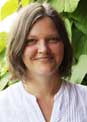 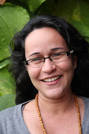 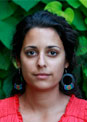 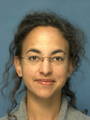